Закарпатський угорський інститут імені Ференца Ракоці ІІ
Вибіркова дисциплінакафедри філології (українське відділення)
Практикум з правопису української мови
Викладач: к.п.н., Павлович Юдіта Павлівна
Період навчання — 1 курс, 1 семестр
4
Обсяг 4 кредити, 120 годин
1
2
Лекцій 16 годин
Практичних занять 30, 
самостійна робота 74 год
3
5
Підсумкова форма котролю — іспит
Практикум з української мови
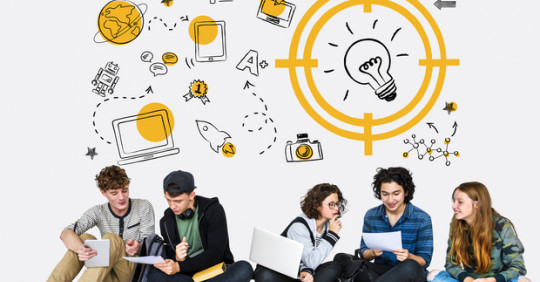 По завершенню курсу студенти  вмітимуть:
Тематика курсу
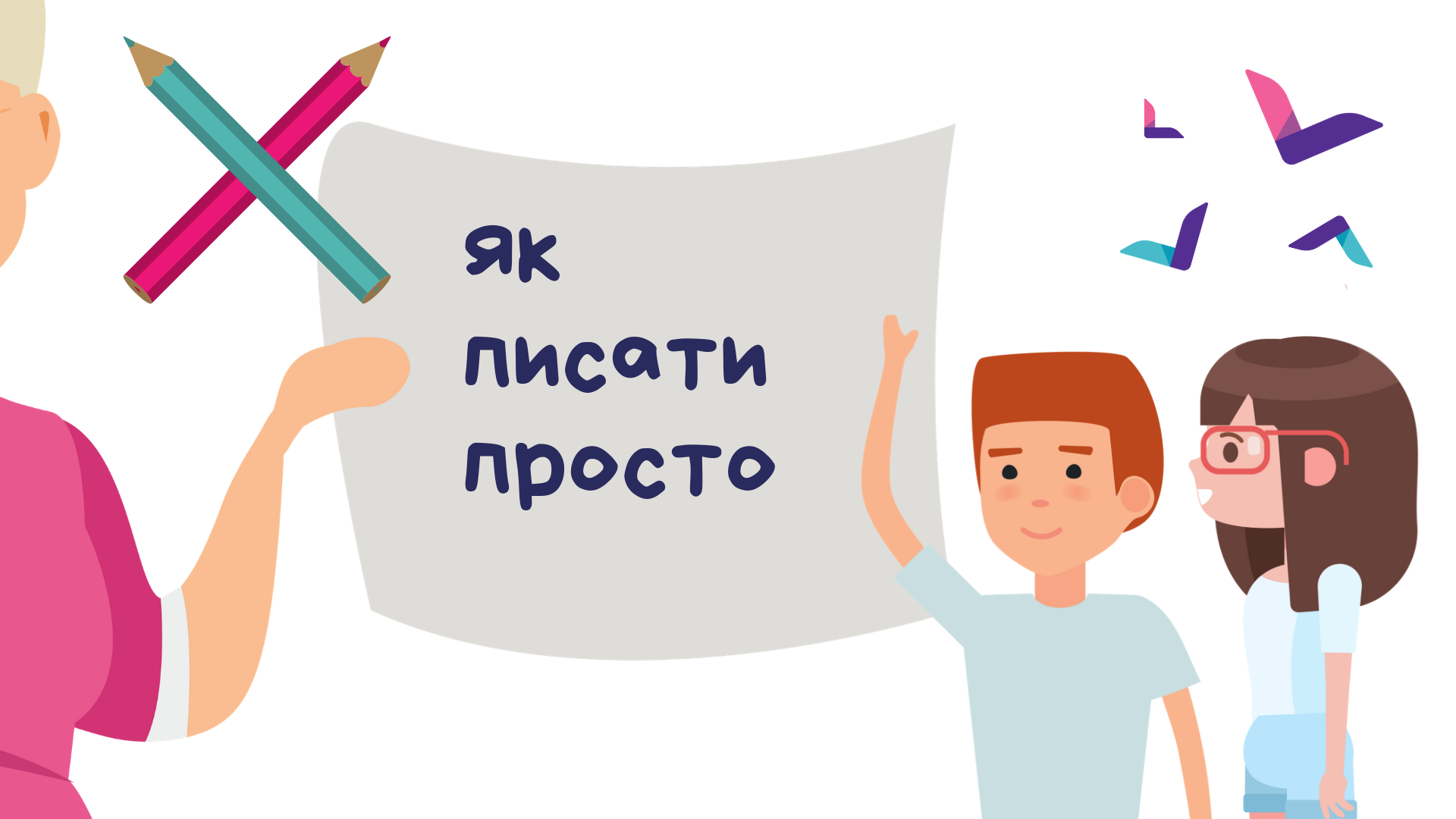 Тематика курсу
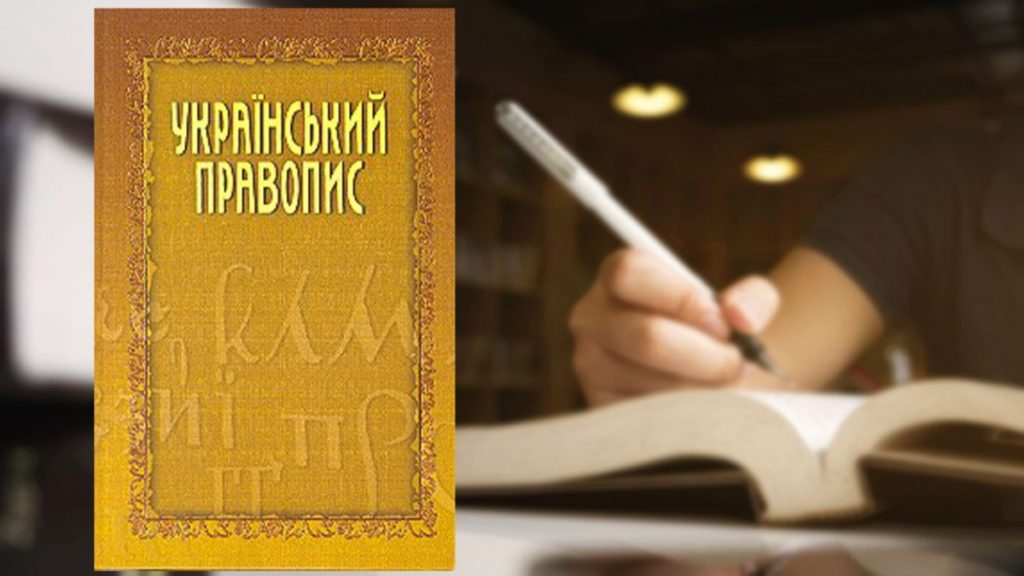 Кадрове забезпечення
Кандидат педагогічних наукПавлович Ю. П.
Вдалого вибору!